THE WINGMAN EXPERIENCE
Joseph M. Griffin M.D. , RVT
Vascular Specialty Center
Baton Rouge, LA

Clinical Instructor 
Department of Surgery
LSU Health Sciences Center
New Orleans, LA

Clinical Assistant Professor
Department of Surgery
Tulane University
New Orleans, LA
Consulting Agreements
Philips/Volcano
This Wingman Experience ?
How Does The Wingman Fit Into our Clinical Decision Process
Lesion Characteristics
Calcified vs. Non-Calcified Lesions
Vessel Anatomy
Tortuous vs. Non-Tortuous Vessels
Approaches
Antegrade, Contralateral, Pedal Approaches
Devices Sizes
1.4mm vs. 1.8mm vs. 3.5mm Catheter
Support Catheters
Spex vs. Other Catheters
66 y.o male with left foot rest pain and left SFA occlusion on Arterial US with ABI .3
Comorbidities
HTN
Tobacco
ESRD
Contralateral great toe amputation
Attempted contralateral approach but was unsuccessful
Diagnostic from Antegrade Approach
Dorsalis Pedis Approach 1.4 Wingman with SPEX Catheter
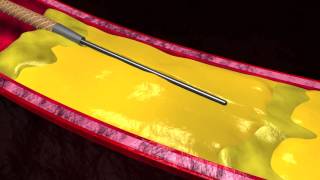 Asahi Astato 1.4 Wire
Antegrade Turbohawk Athrectomy with 6 x 120 In-Pact Drug Coated Balloon Angioplasty
55 y.o male with life-stlye limiting claudication of 50 feet who works as an industrial electrician with left SFA occlusion on Arterial US and ABI 0.5 
Comorbidites
HTN
DM
No Tobacco
Antegrade Approach
Angled SPEX Catheter with 1.4 Wingman
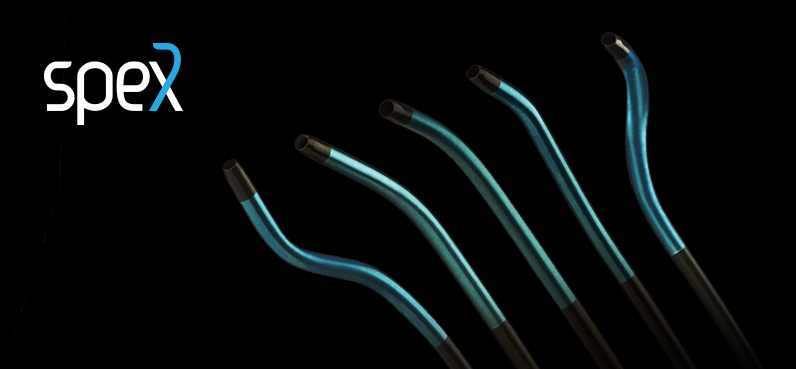 60 y.o male referred for non healing right foot/ankle wound from the VA clinic with popliteal artery occlusion on Arterial US and ABI .3
Comorbidities
HTN
DM
Tobacco
S/P left AKA due to infected knee replacement
S/P attempted repair of right leg tendon rupture with permanent contracture
Antegrade Approach
3.5 Wingman with .035 Glide Wire
Phoenix 2.2 Athrectomy
4 x 80 mm Drug Coated Balloon (Lutonix)
Hopefully This Will be Your Wingman Experience